Муниципальное дошкольное образовательное учреждение «Детский сад № 215»
Квест – как  одна из форм организации образовательной деятельности с детьми дошкольного возраста.
МАСТЕР-КЛАСС
17 апреля 2018 г.
ФГОС ДО
Пункт 1.4.
Основные принципы дошкольного образования:
полноценное проживание ребенком всех этапов детства, обогащение (амплификация) детского развития;
построение образовательной деятельности на основе индивидуальных особенностей каждого ребенка, при котором сам ребенок становится субъектом образования;
содействие и сотрудничество детей и взрослых, признание ребенка полноценным участником (субъектом) образовательных отношений;
поддержка детской инициативы и активности;
формирование познавательных интересов и познавательных действий ребенка в разных видах деятельности…
КВЕСТ-ИГРА
Квест (квестор) – от латинского слова quaero – ищу, разыскиваю, веду следствие.
Квест - это игра-приключение, в которой участники должны решать определённые задачи для продвижения по сюжету и для достижения конкретной цели.
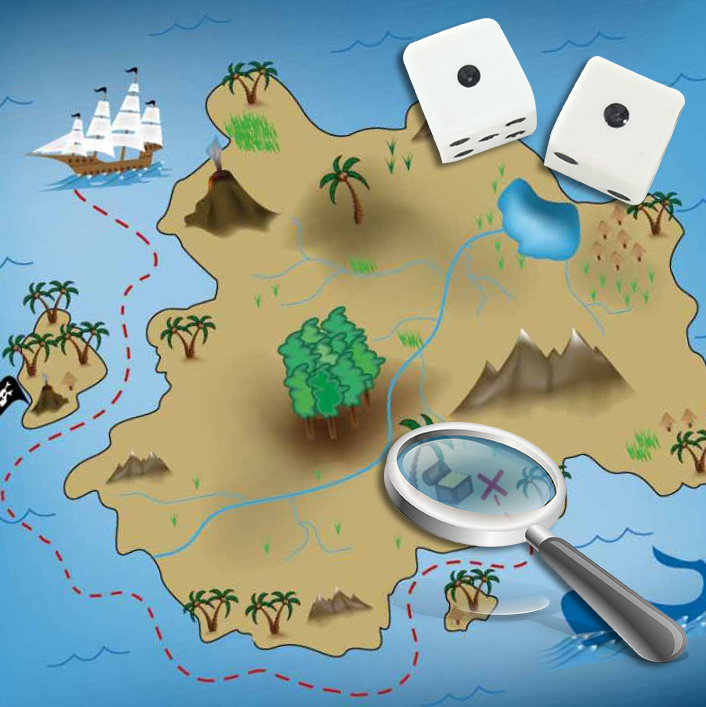 Этапы организации квест-игры
Цели и задачи квеста
Целевая аудитория и количество участников
Сюжет и форма квеста (сценарий)
Пространство и ресурсы
Количество помощников, организаторов
Мотивация детей на участие в квесте
КВЕСТ
Линейный
Штурмовой
Кольцевой
Игра построена по цепочке: разгадав одно задание, участники получают следующее, и так до тех пор, пока не пройдут весь маршрут.
Игроки получают основное задание и перечень точек с подсказками, но при этом самостоятельно выбирают пути решения задач.
Представляет собой тот же «линейный» квест, но замкнутый в круг. Команды стартуют с разных точек, которые будут для них финишными.
КВЕСТ
развивается познавательная активность и поисковая мотивация
формируется умение устанавливать причинно-следственные связи, выстраивать логическую цепь рассуждений
развивается умение использовать наглядные модели и схемы
обогащается социальный опыт
формируется пространственная ориентировка
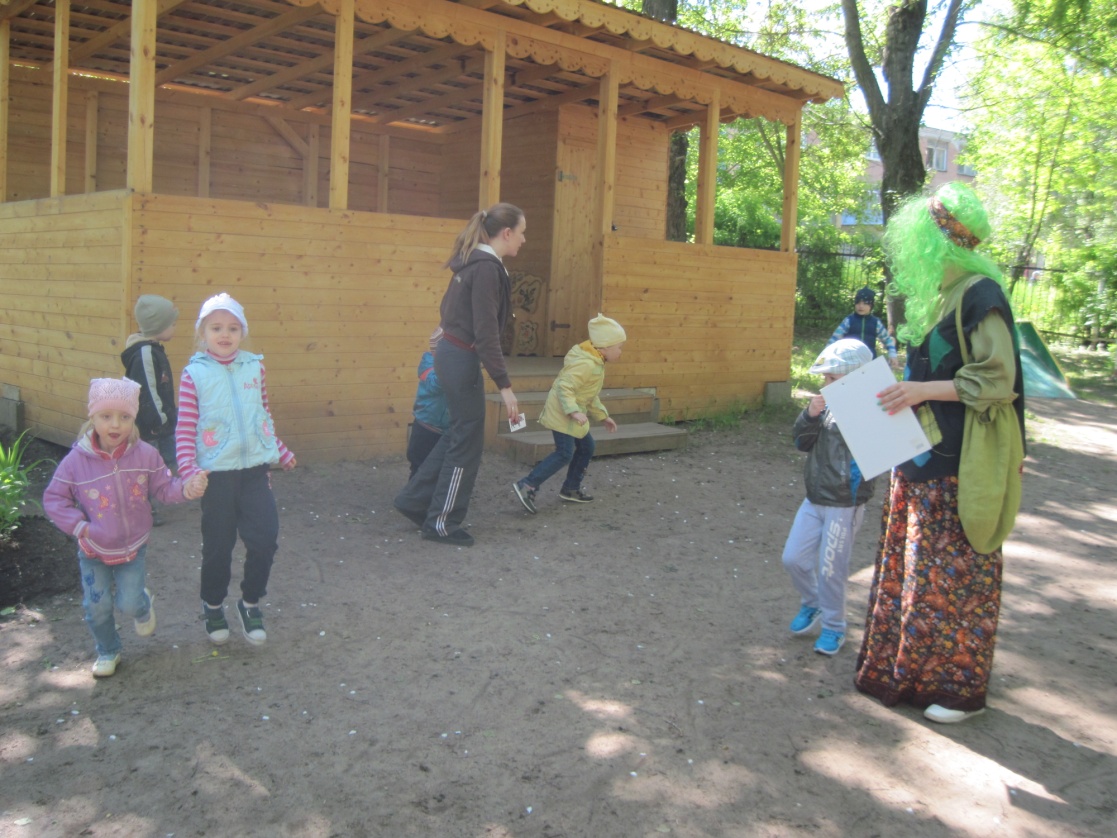 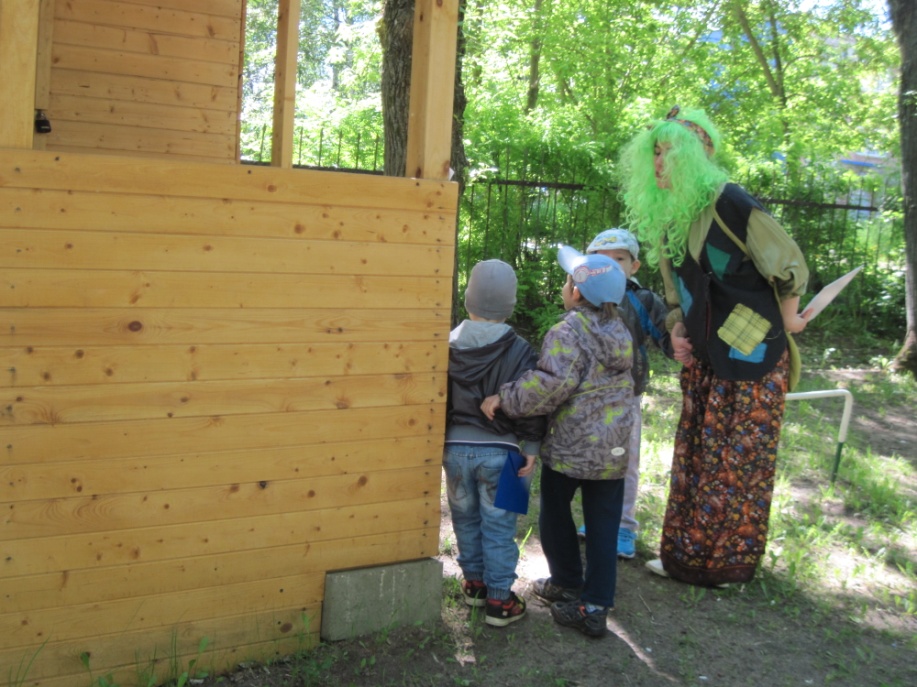 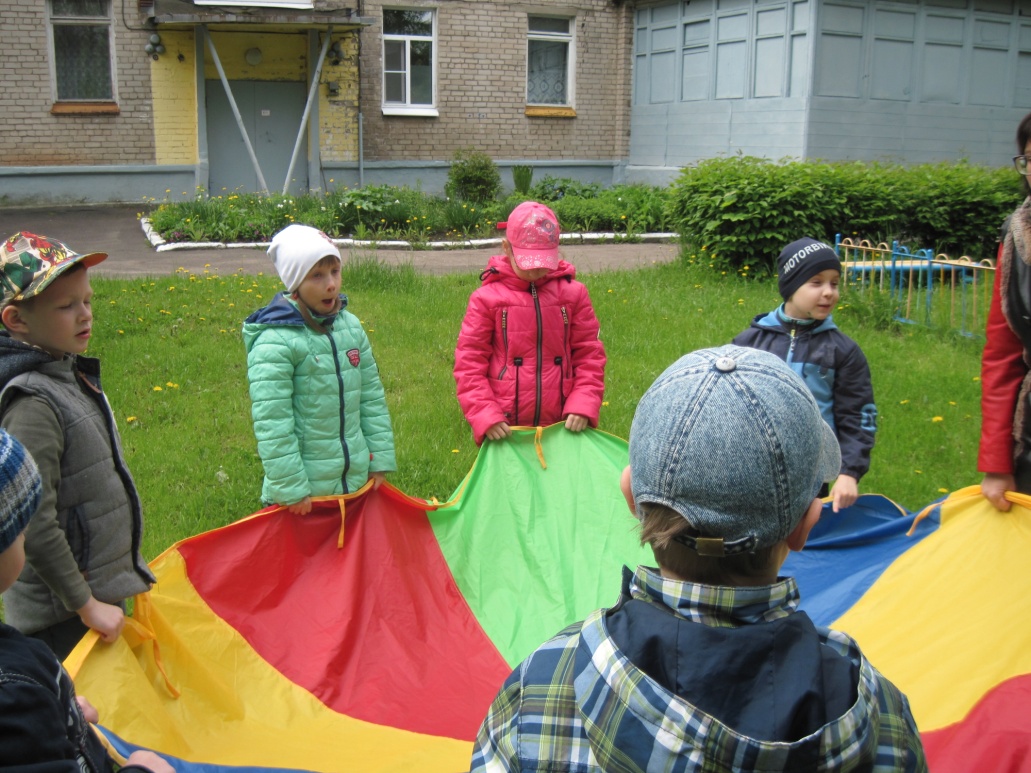 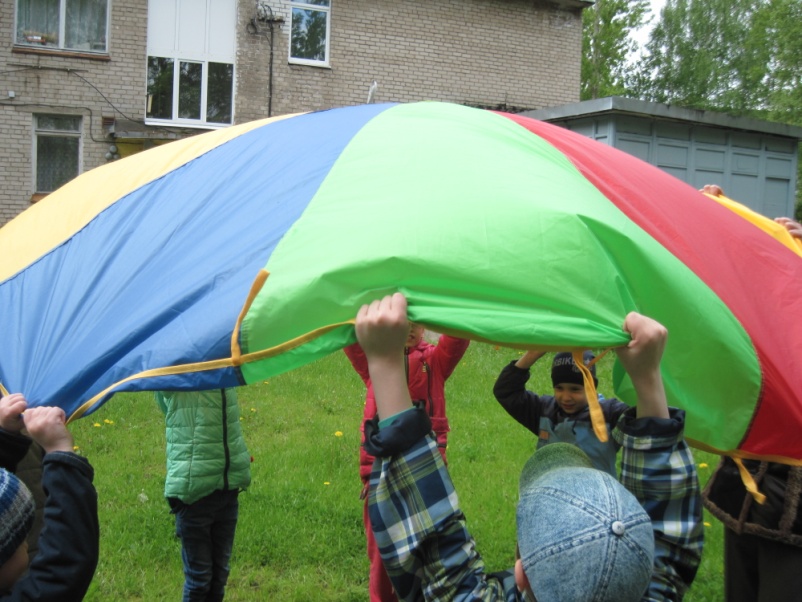 Подготовительная работа
По планированию, разработке и организации образовательного квеста.
Формирование у воспитанников умений, необходимых для «прохождения» квеста.
Анализ индивидуально-психологических особенностей воспитанников и их возможностей.
Подготовительная работа с воспитанниками
Формирование пространственных представлений.
 Формирование навыков сотрудничества.
 Формирование способности к наглядному моделированию при ознакомлении с пространственными отношениями.
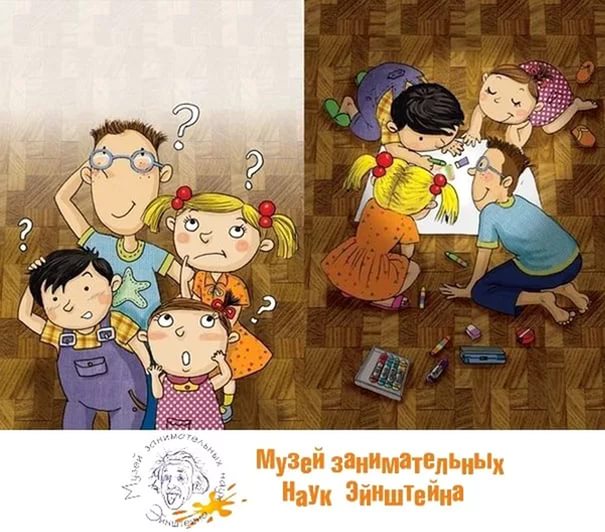 Формирование пространственных представлений у детей дошкольного возраста
Пространственная ориентировка – оценка расстояния, размера, формы предметов, взаиморасположение предметов и их положение относительно человека.
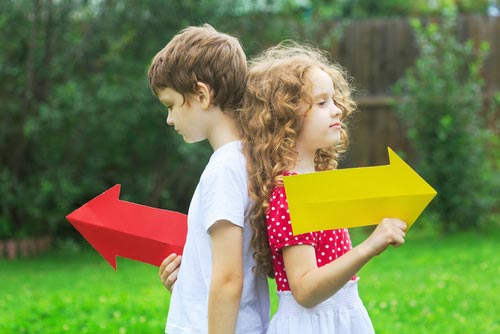 Формирование навыков сотрудничества у детей дошкольного возраста
Сотрудничество – согласованная, совместная ценностно-значимая для участников деятельность, приводящая к достижению общих целей и результатов.
Формы сотрудничества:
Совместно-индивидуальная деятельность  (каждый ребенок-участник выполняет свою часть общей работы индивидуально).
Совместно-последовательная деятельность (используется принцип «конвейера»).
Совместно-взаимодействующая деятельность (совместное планирование, координация, реализация и оценка деятельности).
Формирование умения делиться на пары или малые группы (команды): 
по заданному снованию –
от простого к сложному; 
явное или скрытое; 
время / место / совокупность,
2) самостоятельно выбирая классификационный признак.
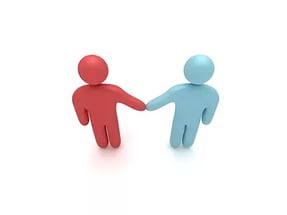 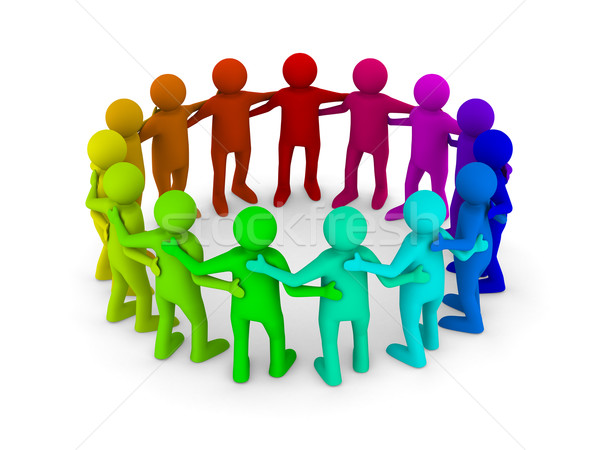 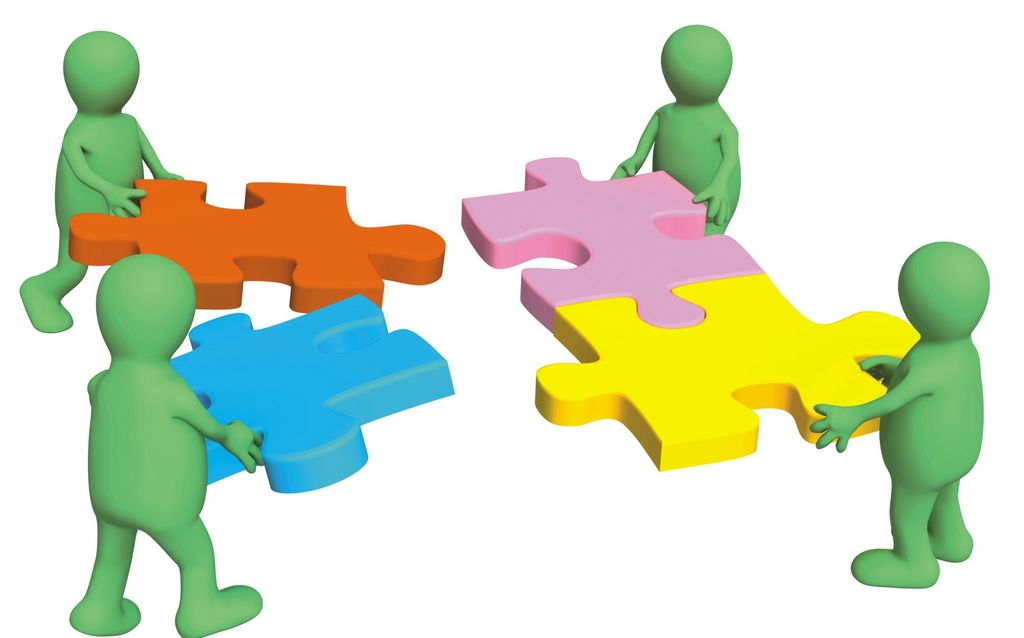 Формирование способности к наглядному моделированию при ознакомлении с пространственными отношениями
Ознакомление с графическим планом пространства с минимальным количеством предметов (3), расположенных на значительном расстоянии друг от друга в наиболее «информативных» точках (середина, угол), к пространству, заполненному в принципе неограниченным количеством предметов, расположенных в самом различном порядке.
Включение в схему нескольких одинаковых предметов (прямоугольные столы), расположенных в различных точках пространства, а также разных предметов с одинаковой проективной формой и величиной.
Ориентировка в пространстве по готовой схеме.
Самостоятельное составление схем детьми совместно с педагогом.
Составление плана пространства по памяти.
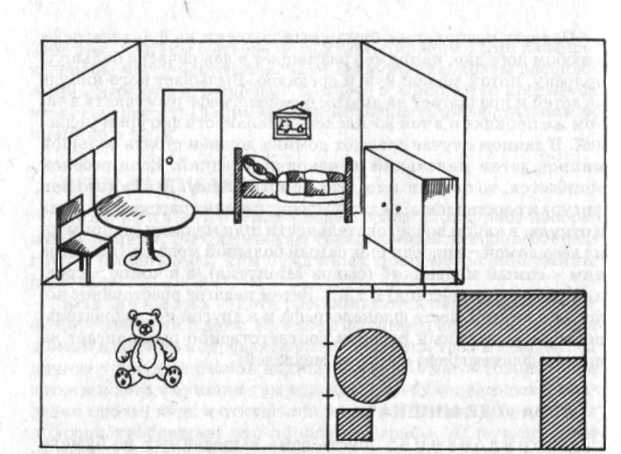 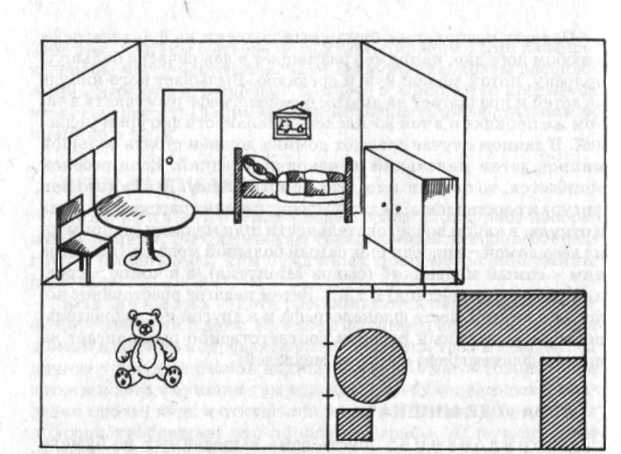 Задачи:
- развивать умение составлять схемы пути передвижения на территории и вокруг детского сада;
- учить передвигаться в пространстве, ориентируясь по схеме и плану (маршрута) пути, обозначая в речи направление своего движения;
- обучать самостоятельному составлению планов различных помещений, умению соотносить их с реальным пространством и отмечать на плане места расположения предметов;
- закреплять умение обозначать в речи расположение предметов в реальном пространстве;
-учить «читать» схемы, / карты / маршрутные листы.
Спасибо за внимание!